English 1
Introduction
(Learning contract)
Semester sCHEDULE
Week 1-5		:  Regular class (lesson 1-5)
Week 6-7		:  No class (spare for substitution)
Week 8		:  Mid-term test (UTS)
Week 9-13	:  Regular class (lesson 6-10)
Week 14-15	:  No class (spare for substitution)
Week 16		:  Final test (UAS)
Class schedule
Day		: Tuesday
Time	: 11.00 – 13.30 (Class D)
		  14.00 – 16.30 (Class E)
Room 	: B 203
Objective
Critical and logical thinking.
General knowledge, especially in the topic of lifestyle & multicultural issues.
Communication ability in English (spoken and written).
Confidence in expressing opinion (in English).
The four language skills (reading, listening, writing and speaking). 
Structure (grammar) is given as a review, assuming that it has been taught in secondary school.
Vocabulary is given in reading activities.
Scoring System
1. Daily performance	20%
2. Assignment		20%
3. Group project		20%
4. Mid-term test		20%
5. Final test		20%
		
		Total		       	100%


1-2 score illustration.Xls
Learning material
All class material will be sent via email few days before class.
We’ll be using material taken from media, books, etc.
Recommended side references:
Grammar books : Raymond Murphy, Betty Azar.
Dictionaries : 
Advance learner’s by oxford/Cambridge/etc. (monolingual)
Hasan Sadili (Bilingual)
class REGULATION
Attendance
Everyone must come to class on time. Those who come after 15 minutes may join the class, but marked as absent. When facilitator is late for 15 minutes, students may be dismissed and sign the absency at BAP-PMP. 
Minimum attendance is 75%, (9 meetings out of 12). So maximum absent is 3 (regular meetings). Students who has more than 3 absence  are not allowed to take the final test.
Class REGULATION
Gadgets
All gadgets must be turned to silent/vibrate so that it will not disturb the class.
Handphones are allowed in class only for receiving & sending simple texts. Making & receiving phone calls should be done outside the class. During class time, all handphones are put away (in your bag / pocket) so that it will not disturb your attention. 
Laptop/tablets are not allowed to be used in class unless being instructed.
E-dictionary is allowed to be used wisely in class.
Class REGULATION
Others
Drinking is allowed in class.
Eating and chewing gum is not allowed in class during class time.
Every student may go out of the classroom (toilet/phonecalls/etc.), with permission from the facilitator.
Wear anything comfortable in accordance with  university regulation.
Everybody must respect other’s opinion by not talking or making any noise when someone is speaking.
PLAGIARISM
Plagiarism is the act of copying another person’s ideas, words, or work and pretend that they are your own.
Plagiarism is an academic crime, thus is seriously given penalties in academic life.
Any attempts of plagiarism, such as copy-pasting other’s work in any level will be given penalties (score 0 on particular assignment to considered dropping the course).
CONTACTS
When communication is needed outside class time, facilitator may be contacted at :
		Andi Dagmarbumi Batarisuri (Riri)
Phone 	: 0821 6666 5810 
			  (SMS /whatsapp)
Email 	: ri_andi@yahoo.Com
Each class should have 2 students as contact persons.
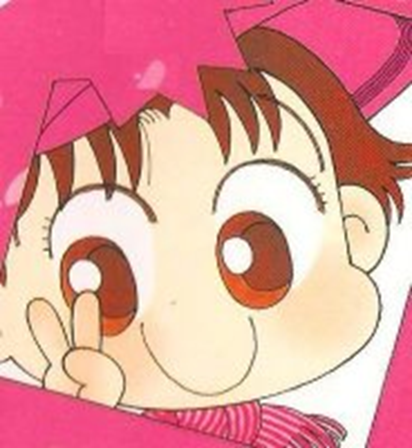 GOOD LUCK !!
University Life
School vs. University
What make school life & university life feel different?
Discuss with you friends and find at least 5 differences.
At which points do you think university life is easier than highschool? And at which points do you think it is harder? Why?
Learning Styles
Auditory
Visual
Kinesthetic

Which one are you ??
Let’s Find Your Learning Style
(Handout E1-1-1)
WHICH LEARNERS….
are good in reading maps?
can easily follow directions that people say?
remember directions to every place where they have been?
don’t need manuals or explanation to be able to use a new device?
remember everything that teachers say.
are usually good in writing stories.
remember people’s faces but not names?
remember people’s names but not faces?
remember only people who they interact with?
Free writing
Write a letter to Ms. Riri about : 
Yourself. (Name, age, former school, family, hobby, etc)
Your English experience.
of the 4 skills (reading, writing, listening, speaking) which one is easy? Why?
Which one is difficult? Why? How do you overcome the difficulty? 
How did you learn English? How much did/do you use English in life?
Your current study.
What major / study program are you taking at UPJ?
Why did you choose to study at upj?
Why did you choose to take that major?
What kind of occupation do you wish to have in the future? Why?
Other things you would like to share.